Immunization Doses Administered, post-COVID Decline
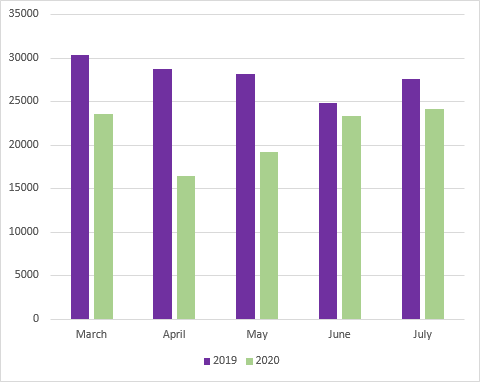 - 13%
- 22%
- 6%
Overall 24% fewer vaccine doses were given in March to July 2020 compared to the same time period in 2019
- 32%
- 43%
# children lead screened, post-COVID declines
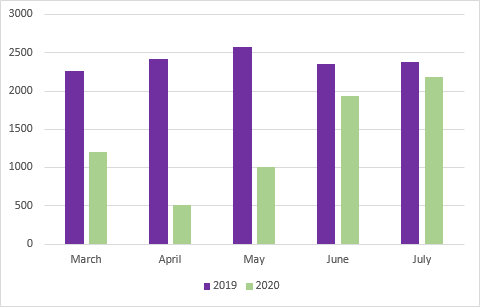 Overall 43% fewer children were screened for lead poisoning in  March to July 2020 compared to the same time period in 2019
- 9%
- 18%
- 47%
- 61%
- 79%
Immunization and Lead Screening, COVID related Declines
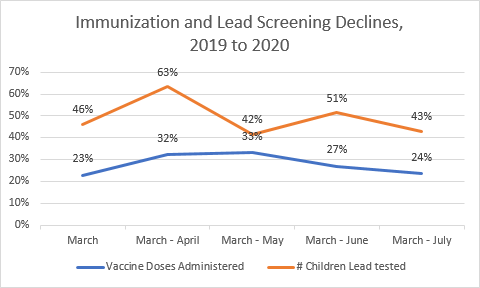 When the blue line reaches 0%, then equal  numbers of vaccine doses will have been given in  2020 compared to the same time period in 2019
When the red line reaches 0%, then equal  numbers of children will have been tested for lead in 2020 compared to the  same time period in 2019
Disparities in post-COVID Immunization and Lead Screening declines
Age
The decline in vaccine doses administered is greater for older children(11% decline for age < 2, 36% decline age 2-6, 43% decline age > 7)
The decline in lead screening is greater for children over age 2(39% decline in age <2, 45% decline for ages 2-7)
Insurance
The decline in vaccine doses administered is greater for publically insured children (25% decline for public insurance, 15% decline for private)
The decline in lead screening is greater for publically insured children(43% decline for public insurance, 38% decline for private)
Ethnicity
The decline in vaccine doses administered is greater for Hispanic children(29% decline for Hispanic, 18% decline for non-Hispanic)
Race
The decline in vaccine doses administered is greatest for Black children(26% decline for Black, 20% decline for White, 21% decline for Asian, 22% decline for other races)
Preventive Healthcare Measures Post COVID
Kindergarten measure:  % of children eligible to enter K on 8/31/2020 meeting K immunization requirements, DOBs: 9/1/2014 – 8/31/2015
MMR measure: % of children eligible to enter K on 8/31/2020 having two doses of MMR immunization, DOBs: 9/1/2014 – 8/31/2015
Seventh grade measure: % of children likely to enter 7th grade on 8/31/2020 meeting 7th grade immunization requirements, DOBs: 9/1/2007 – 8/31/2008
Lead Screening measure: % of children between 12 and 24 months of age as of December 31, 2019 with at least one lead screen, DOBs: 1/1/2018 - 12/31/2018
Preventive Healthcare Measures Post COVID
Follow selected age cohorts to track progress 
Update 2x per month (1st and 15th) 
Compare to similar cohorts in 2019 (the 12/31/2019 row is the baseline for comparison)
Data provided to primary care providers at the practice level
Preventive Healthcare Measures Post COVID
Range among practices with at least 50 patients in the cohort:
K requirements: 44% - 97%
2 MMR: 65% - 99%
7th grade requirements: 11% - 86%
Lead Screening: 36% - 97%
The blue column is the baseline comparison cohort, one year older and as of the end of 2019
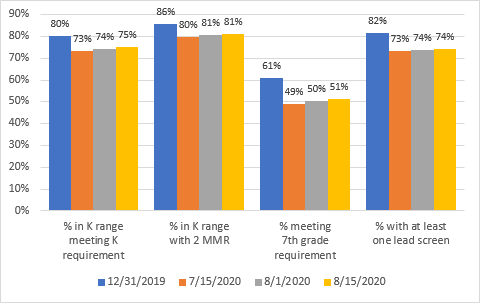